Calculating percentages

   Can you remember how to calculate percentages?
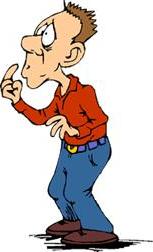 So that you can do this in your head or on a piece of paper, rather than using a calculator, first find 10%
In class, we write the number down, we move the decimal point one place to the left and then rub out the far right number.
  £45.00 changes to £4.500             which changes to £4.50 – you have now found 10% of £45.00
You have a go – remember write the number, move the decimal place to the left, rub out the far right number.

               £38.50
Did you get the answer …

               10% of £38.50  is

£3.85
You have a go – remember write the number, move the decimal place to the left, rub out the far right number.

               £56.20
Did you get the answer …

               10% of £56.20  is

£5.62
To find 20%, first find 10% then double it.

       What is 20% of £38.50
                    
3.850 changes to 3.85 then x 2 = 7.70  

So 20% of £38.50 is £7.70
You have a try

               20% of £24.20
Did you get the answer …

               20% of £24.20 is 

  £4.84
To find 5%, first find 10% then half it.

       What is 5% of £38.00
                    
3.800 changes to 3.80 then ÷ 2 = 1.90  

So 5% of £38.00 is £1.90
You have a try

               5% of £12.80
Did you get the answer …

               5% of £12.80 is 

  £0.64 or 64p
To find 35%, first find 10%.

       What is 10% of £38.00

3.800 changes to 3.80
Then you multiply the £3.80 by 3 to get 30% = £11.40
Then you have to half the £3.80 to get 5% 
= £1.90
Then add £11.40 and £1.90 to get your 35% which is £13.30 – so 35% of £38.00 is £13.30
Calculating percentages

   Can you remember these types of slides from class?  


  Have a go then complete the worksheets please.
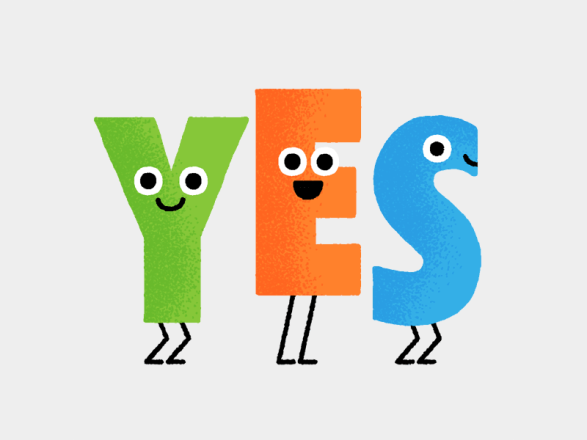 Calculating percentages
If you are still a little unsure have a go at this one
£3.50
10% of £35.00
If you’ve cracked it have a go at this one
£11.88
20% of £59.40
Real challenge!
35% of £153.80
£53.83
Calculating percentages
If you are still a little unsure have a go at this one
£8.80
10% of £88.00
If you’ve cracked it have a go at this one
£13.72
20% of £68.60
Real challenge!
45% of £243.56
£109.59
Calculating percentages
If you are still a little unsure have a go at this one
£27.30
10% of £273.00
If you’ve cracked it have a go at this one
£25.70
20% of £128.50
Real challenge!
35% of £468.00
£163.80
Calculating percentages
If you are still a little unsure have a go at this one
£18.60
10% of £186.00
If you’ve cracked it have a go at this one
£113.20
20% of £566.00
Real challenge!
75% of £653.80
£490.35
Calculating percentages
If you are still a little unsure have a go at this one
£21.10
10% of £211.00
If you’ve cracked it have a go at this one
£25.92
20% of £129.62
Real challenge!
65% of £145.40
£94.51
Calculating percentages
If you are still a little unsure have a go at this one
£24.40
10% of £244.00
If you’ve cracked it have a go at this one
£77.30
20% of £386.50
Real challenge!
35% of £8436.00
2952.60